FY23 NOFO
Renewal and Expansion Applications
August 02, 2023
Agenda
Acronyms
Process – Dates, Availability of Applications, Review
Review Approach
Questions That Require Special Attention
Expansions
Ranking
Acronyms
NOFA – Notice of Funding Availability – the term HUD previously used for this process, and the term we use when doing procurements in CommBUYS
NOFO – Notice of Funding Opportunity – the term used to describe this funding process
GIW – Grant Inventory Worksheet
PH-PSH – Permanent Housing – Permanent Supportive Housing (formerly referred to as Shelter Plus Care)
PH-RRH – Permanent Housing – Rapid Rehousing
TH-RRH – Joint Component Project, Transitional Housing  Rapid Rehousing
RRH – Rapid Rehousing

TH – Transitional Housing
Acronyms
EOHLC – Executive Office of Housing and Livable Communities (formerly DHCD)
ARD – Annual Renewal Demand (the amount we can apply for based upon our total renewals)
VSP – Victim Service Provider
VAWA – Violence Against Women Act and Violence Against Women Act Reauthorization Act
FMR – Fair Market Rent
PRA – Project Based Rental Assistance
SRA – Sponsor Based Rental Assistance
TRA – Tenant Based Rental Assistance
Process
All CoC information is available now at  https://www.hud.gov/program_offices/comm_planning/coc/competition

Your Application is now available in esnaps – if you have difficulty accessing it or do not have an esnaps account, please contact Joanna at joanna.bowen@mass.gov

Due Dates
August 16 First Draft of Applications Due in esnaps	
August 24 Final Application with Attachments Due in esnaps

Reviews will occur from now through receipt of all applications with comments back to you by August 21 (earlier for applications that come in before August 16)
Each project application is assigned a member of the EOHLC team.  When you have submitted 	your application in esnaps, let Joanna know and cc: Karen. Your team member will be notified 	that it is available.

			Your reviewer will look at the application as a whole, with special attention
			being paid to the questions identified later in this presentation. They will let 
			you know if they have questions or comments. If updates are needed, they 
			will send the application back to you. 

	Your reviewer can address questions related to your application content, but esnaps technical 	questions should go to Joanna.
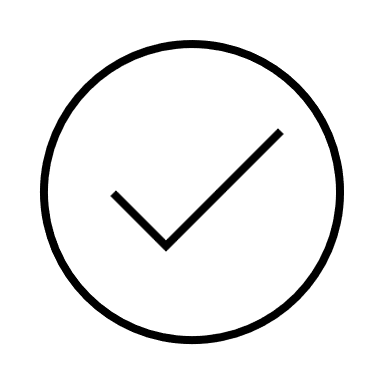 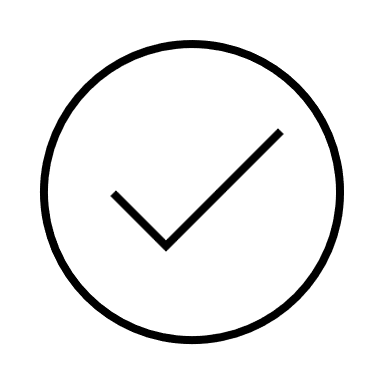 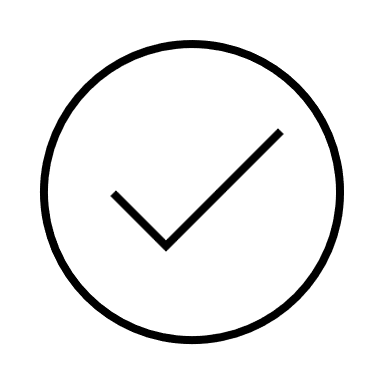 What does the review include?
Questions that need special  attention
2A Subrecipients and Subrecipient Detail
	Is this current and correct?

3A Project Detail
	Confirm component type and PSH or RRH if a PH project
	Is the organization a VSP

3B Project Description
	Review the narrative to ensure you are describing the full project as it exists now. If it has changed over time, be certain that is reflected. The partners may have changed, there may have been amendments since inception, or other changes. The narrative description should include, but not be exclusive to, HUD funding. Include formal and informal collaborations and any special or unique targets.
Questions that need special attention
3C DedicatedPLUS
	If you are a DedicatedPLUS, or 100% Dedicated project, 	be sure 5A and 5B reflect that
4A Supportive Services Screen
Be sure you are using the correct Provider type:
Applicant is the Commonwealth of Massachusetts
Subrecipient is the entity on Subrecipient Screen 2A
Partner is an organization with whom the subrecipient has a formal agreement or MOU
Non-Partner is an organization with whom you collaborate but don’t have a formal agreement or MOU

4B Housing Type and Location
           Please note this includes units supported only by CoC Program supportive housing service funds without CoC-funded leasing, rental assistance, or operating funds.
Questions that need special attention
Questions that need special attention
Confirm the unit sizes and FMR
	
	The units must correlate to 5A


 
	Confirm the unit sizes and FMR
	
	The units must correlate to 5A
	
	Ensure the correct type of rental assistance is 	listed – PRA, SRA, or TRA
6B Leased Units Budget
6C Rental Assistance Budget
We will be funding :

$2,384,263 in 3 expansions through CoC Bonus and Reallocations
Welcome Home I Expansion
Mystic Valley
Disabled Families

Approximately $424,812 for two DV Bonus projects
RESPOND DV Bonus PH-RRH Expansion
DV CE
Expansions
Expansion Project Instructions
Ranking
Tier 1 is 93% of ARD 
ARD $26,727,399 x .93=$24,856,481

Tier 2 is –
the remaining ARD amount+CoC Bonus+DV Bonus
Remaining ARD	$1,870,918
CoC Bonus		$1,870,918
DV Bonus		$1,915, 980
 	$5,657,815